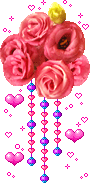 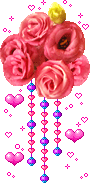 CHÀO MỪNG QUÝ THẦY CÔ 
VỀ DỰ GIỜ THĂM LỚP
MÔN: TIẾNG VIỆT 1
Giáo viên: Nguyễn Thị Son
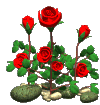 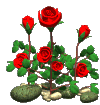 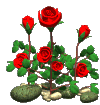 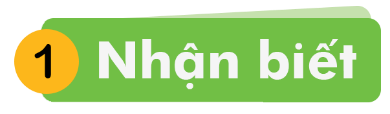 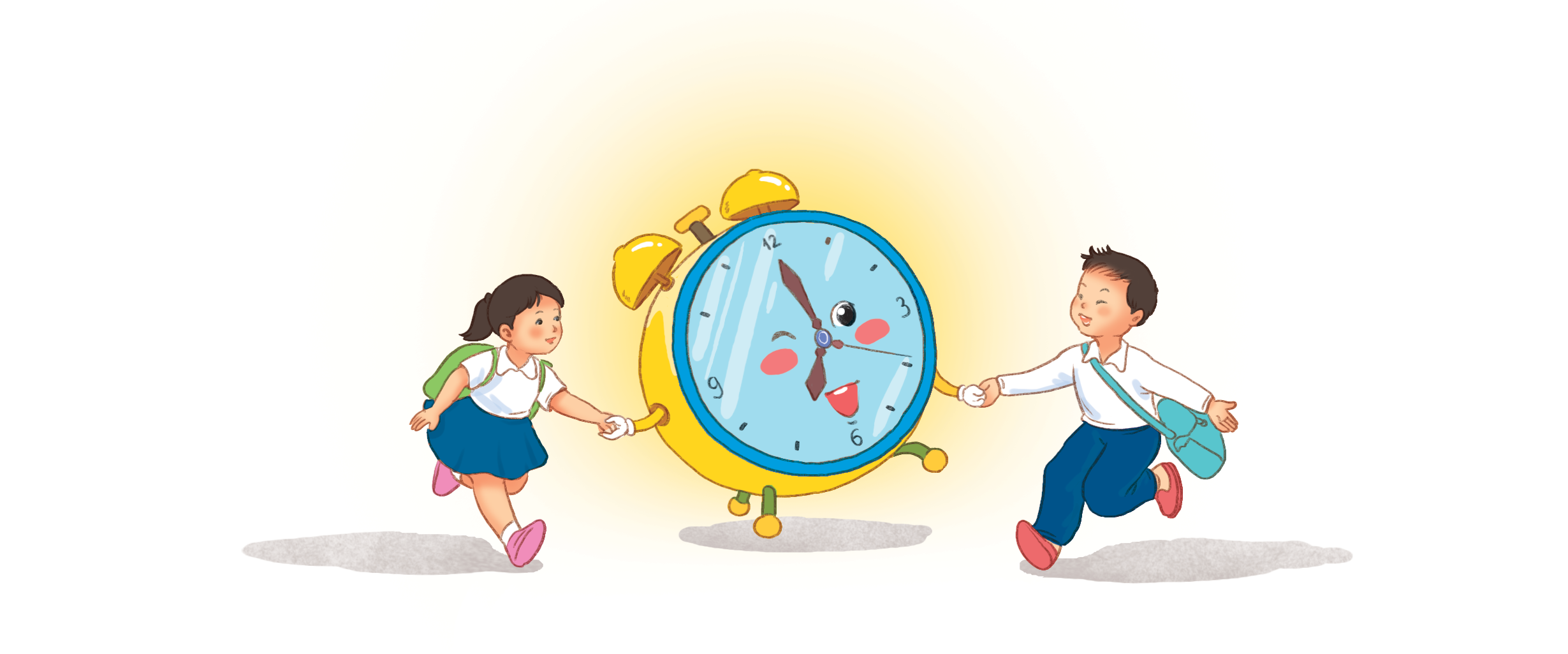 Thời gian quý hơn vàng bạc
y
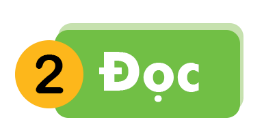 y
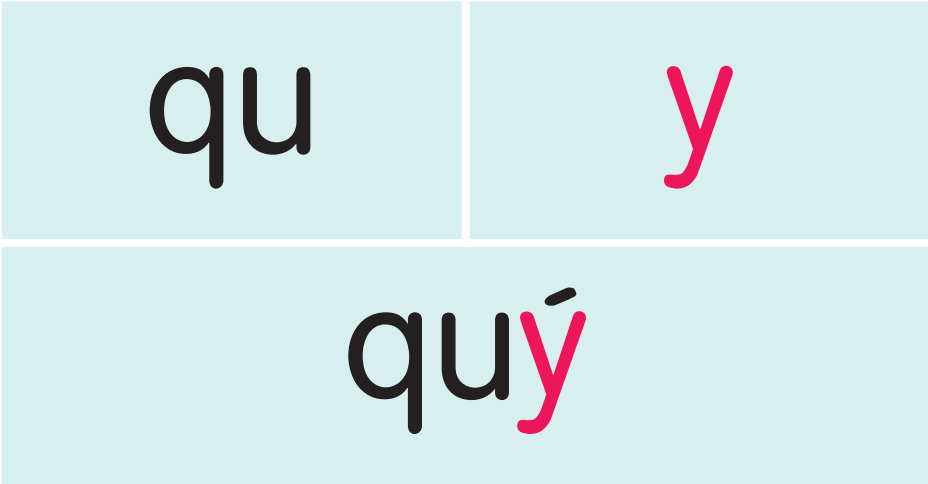 y
y
y
y
y
y
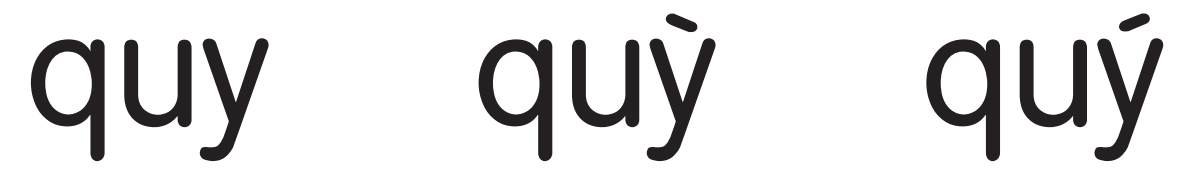 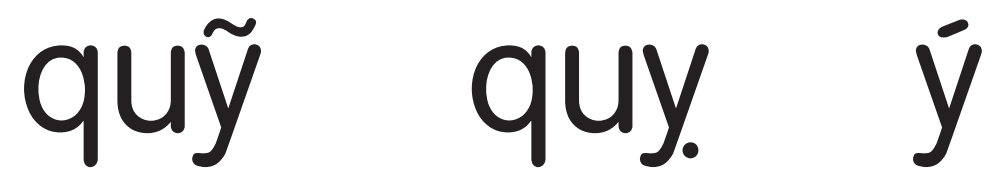 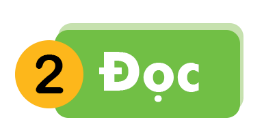 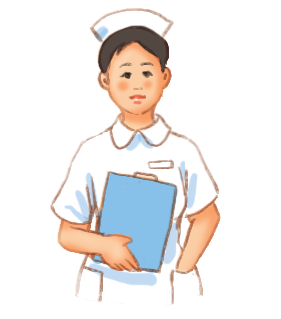 y tá
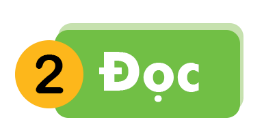 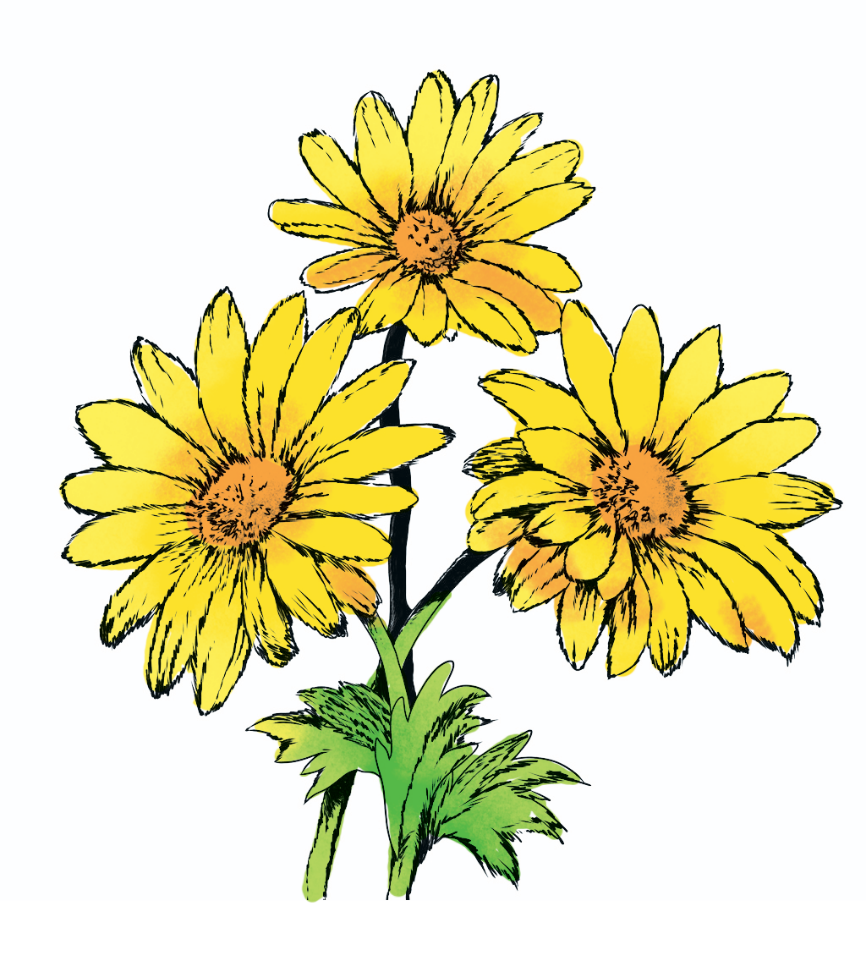 dã quỳ
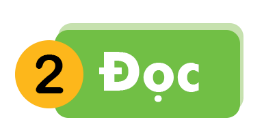 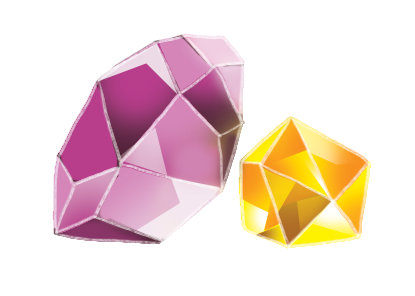 đá quý
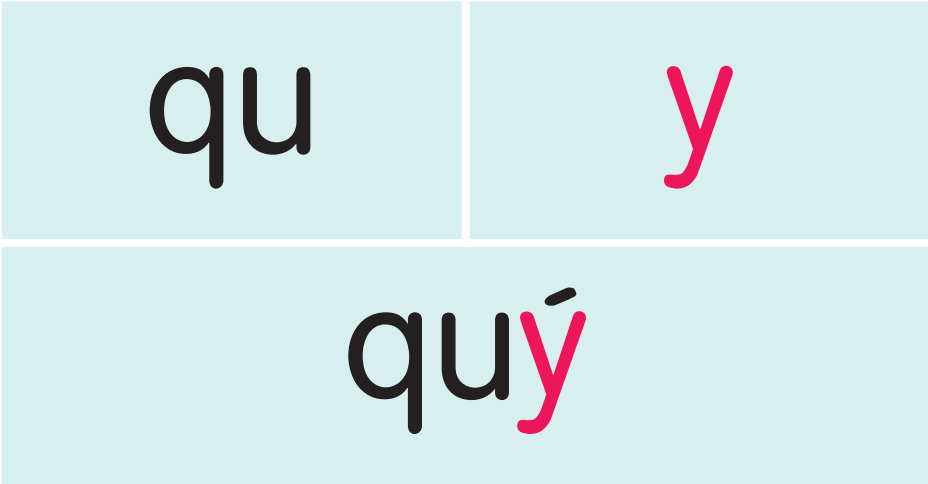 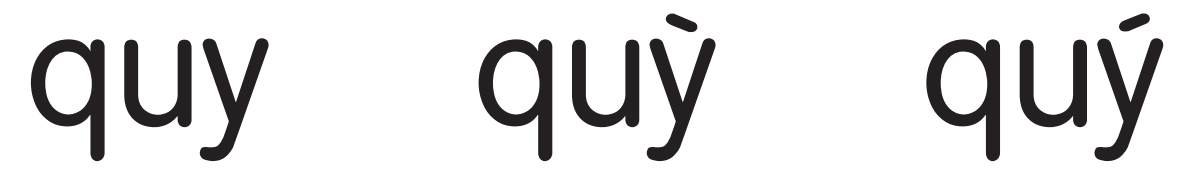 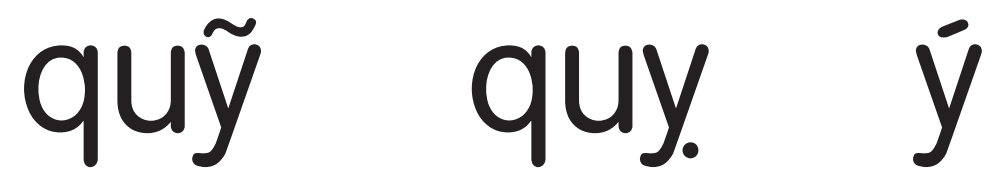 y tá
dã quỳ
đá quý
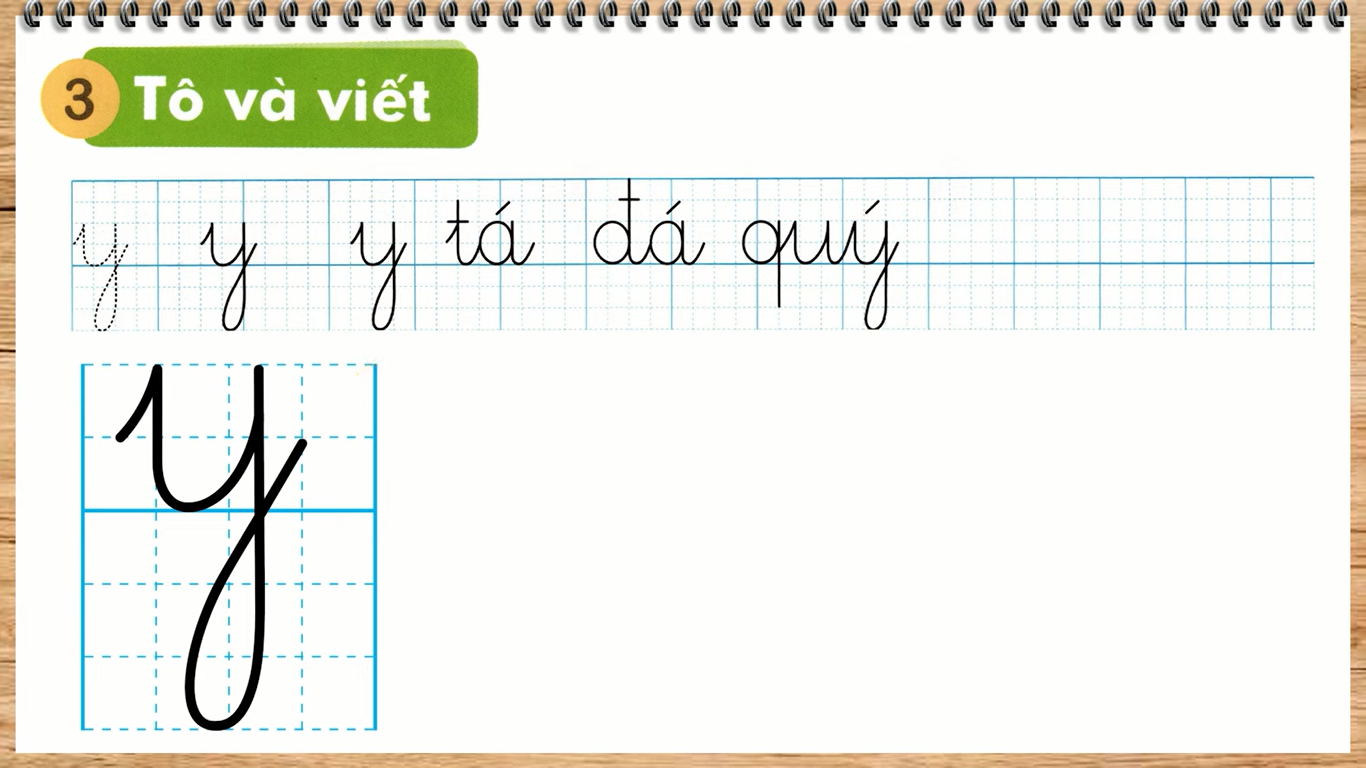 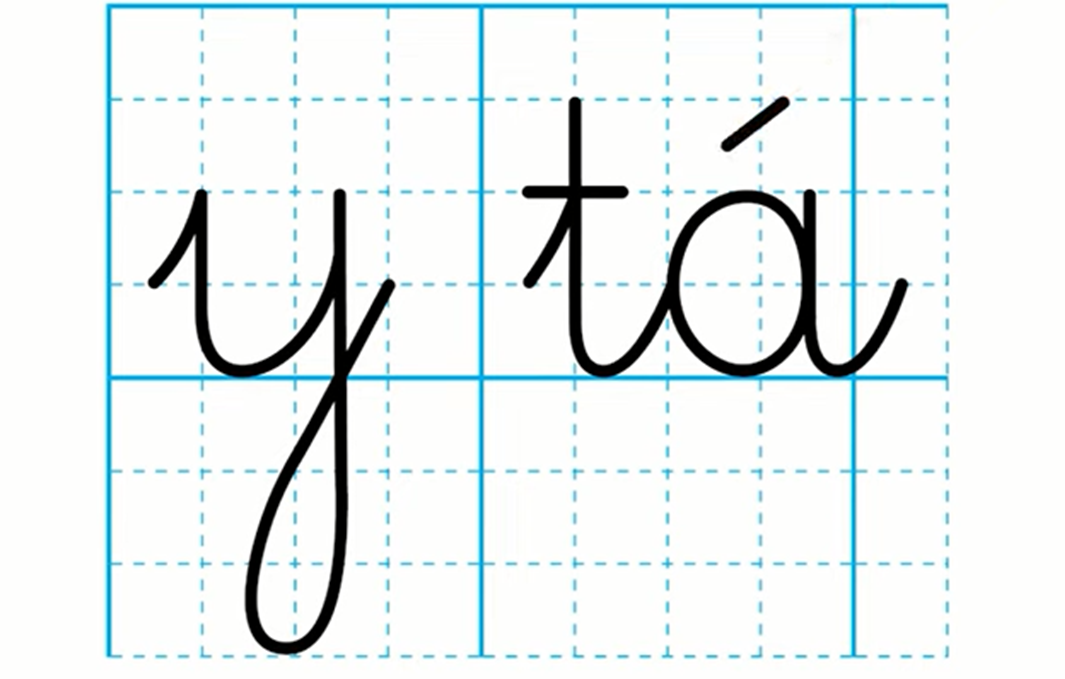 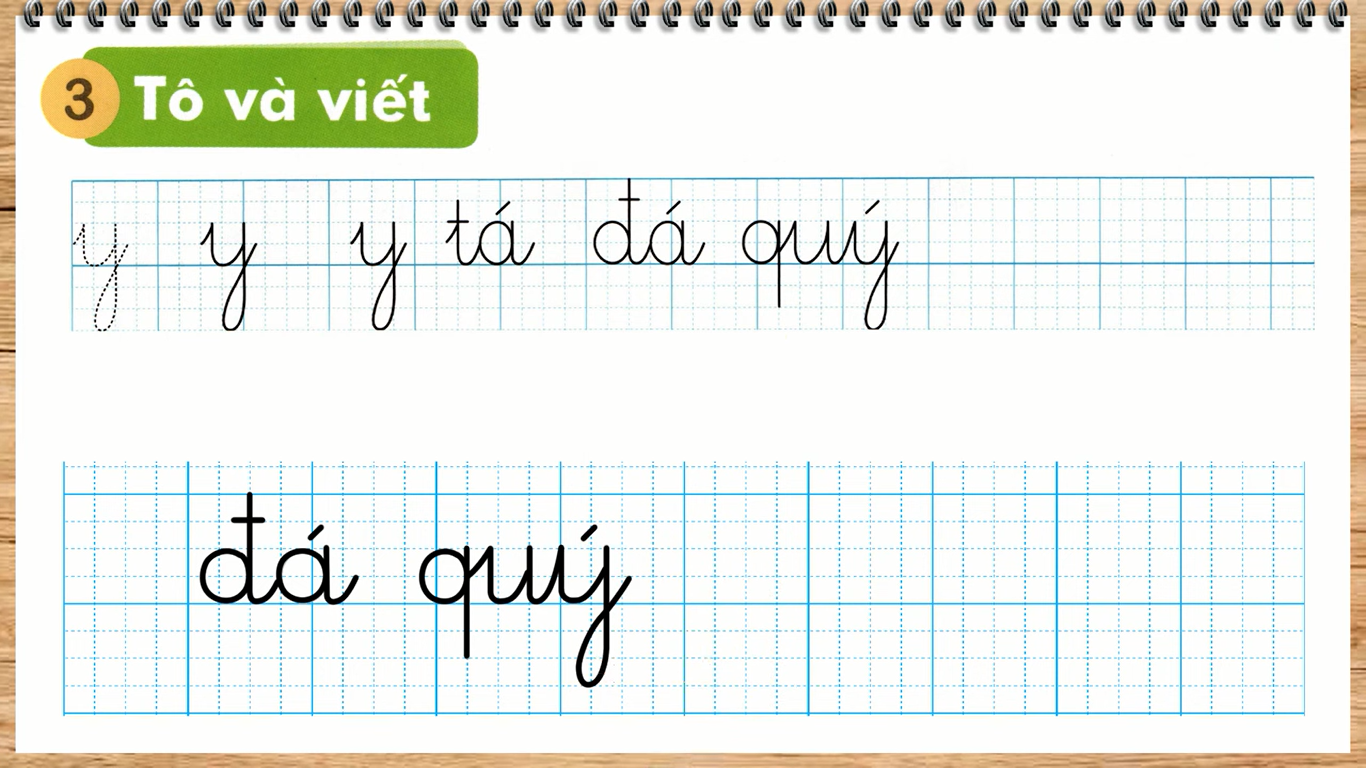 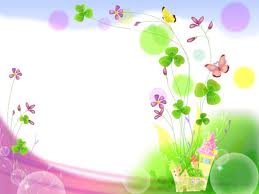 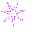 CẢM ƠN THẦY CÔ
 VÀ CÁC EM HỌC SINH
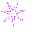 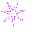 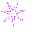 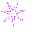 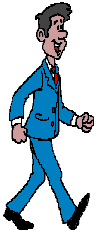 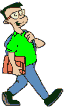 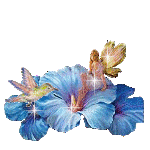 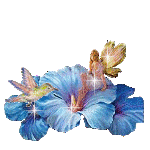 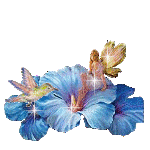 The end